МОУ Покрово-Ситская СОШ
Команда «АЙСБЕРГ»
3 этап
Исследовательский :
 «Изучение тепловых явлений при растворении»
Возрастная категория обучающихся 8-11 классов
Руководитель команды:
Бушуева С.В.
село Покровское на Сити
2020 год
Команда «Айсберг»
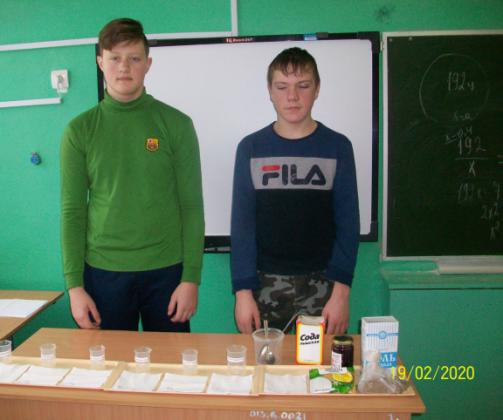 Готовы к работе
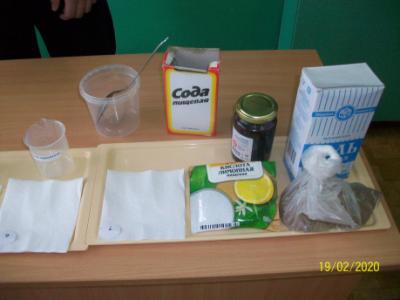 ОПЫТ 1
Влияние различных веществ 
на скорость плавления льда
Опыт проводился 19 февраля 2020 года при комнатной температуре равной 20˚С
ФОТООТЧЁТ о проведении опыта №1
Подготовка материалов для опыта
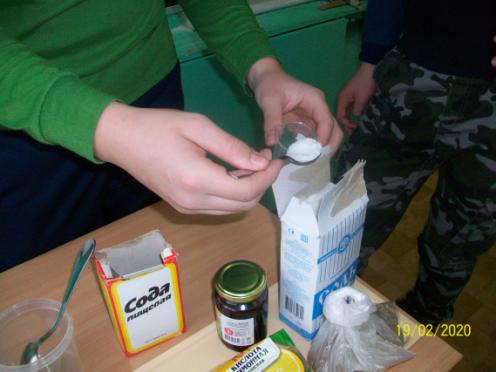 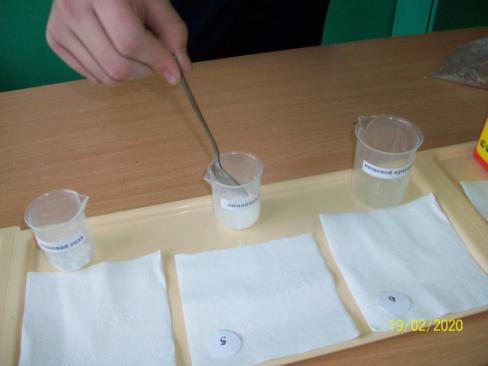 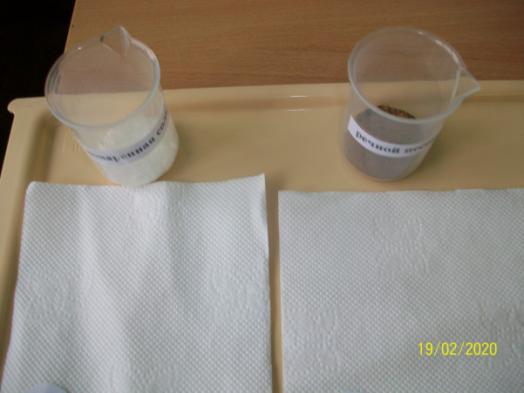 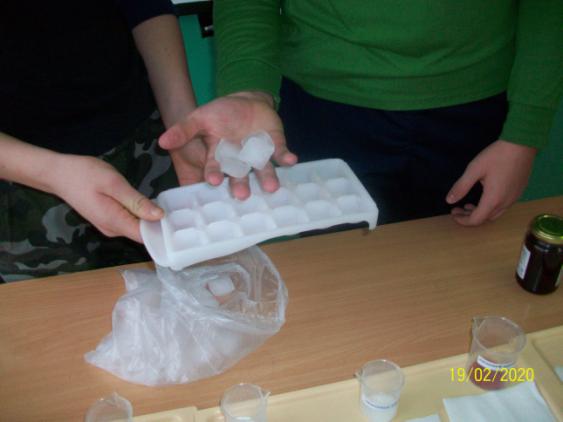 Подготовили «реагенты» (по чайной ложке поместили в стаканчики), разложили на салфетки одинаковые кубики льда (для достоверности эксперимента), одновременно кубики льда соединили с «реагентами», образцы пронумеровали.
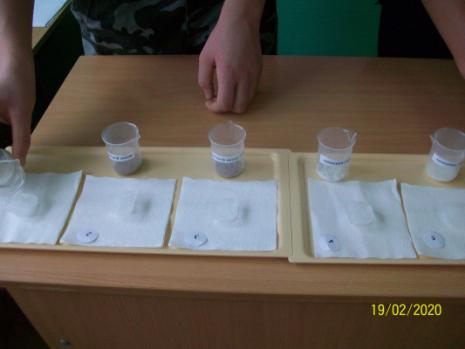 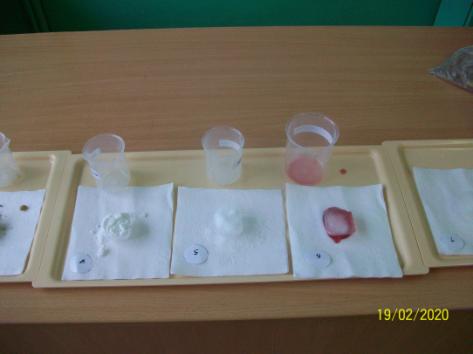 Долго наблюдали. Реагенты «работают».
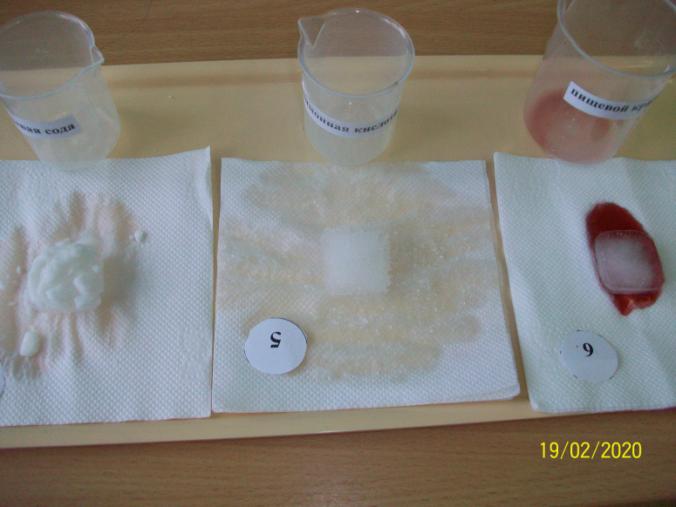 Время и температуру помогает определить метеостанция
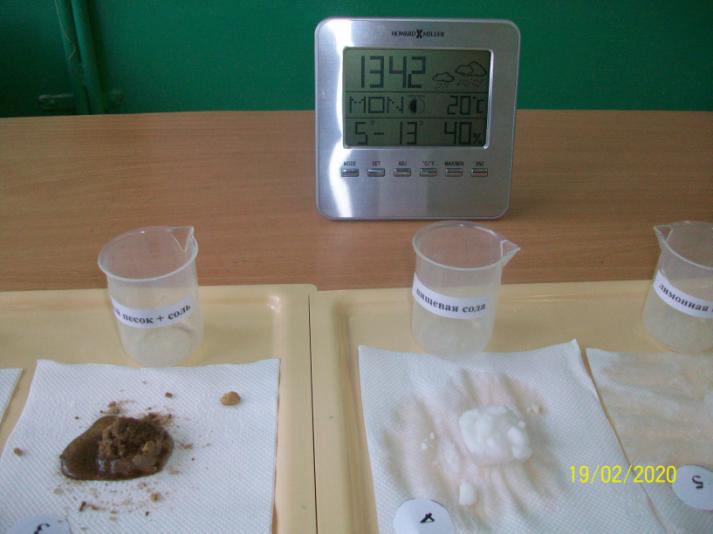 Наблюдаем за результатом и фиксируем время
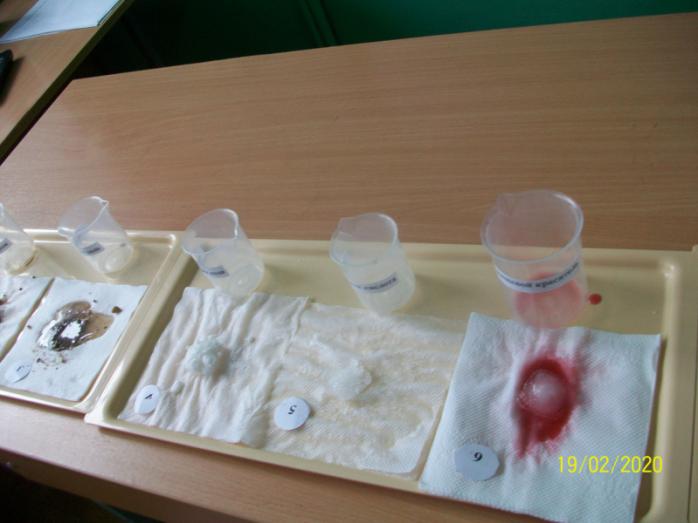 Выводы: «Лёд расплавился быстрее под действием реагента поваренная соль».
Все пищевые добавки ускоряют процесс плавления льда. Обычный речной песок также ускорил процесс плавления льда
Примечание:
Полученные сведения о плавлении льда могут пригодиться для борьбы  с гололёдом. «Посыпав лед солью, получаем пограничный слой, в котором смесь льда и соли начинает плавиться, потому что температура замерзания этого слоя ниже. В результате образуется пленка из водного раствора соли, что увеличивает площадь соприкосновения соли со льдом, пока весь лед не растопится, отобрав энергию у воздуха. Стоять на солевой каше холоднее, чем просто на льду, зато не скользко!  Еще это явление применяли в средние века для изготовления мороженого. Бочку со снегом и солью применяли, как морозильник».
(Если же температура на улице ниже 12 градусов посыпать дороги солью не имеет большого смысла, так как соль не может проникнуть в воду и раствориться в ней. В таком случае гораздо эффективнее просто посыпать дороги песком, таким образом обеспечив сцепление с поверхностью).
Одинаковые кубики льда нужны для того, чтобы создать при проведении опыта одинаковые условия для «реагентов». В этом случае опыт будет достоверным.
ОПЫТ 2
Изменение температуры снега 
под действием поваренной соли
Опыт проводился 19 февраля 2020 года при комнатной температуре равной 22˚С
Термометр в стакане с чистым снегом, готовим раствор 
снега с солью
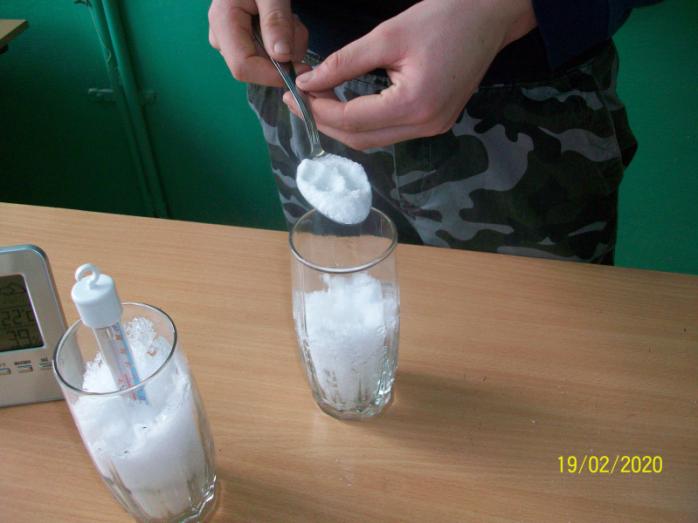 Температура чистого снега равна 0
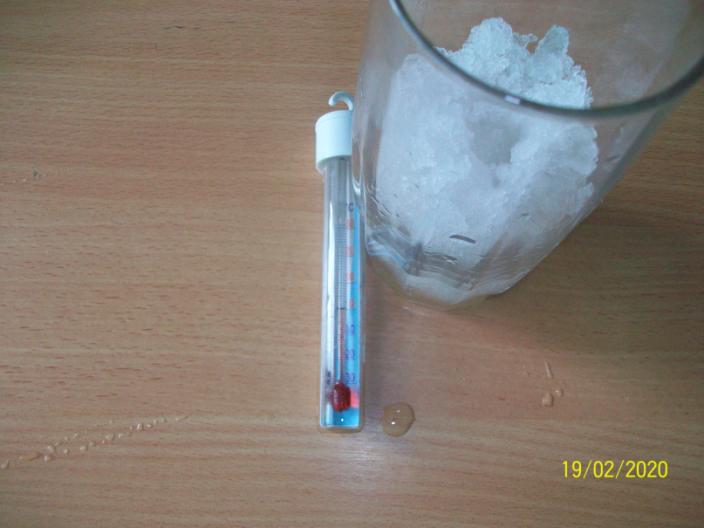 Измеряем температуру смеси снега с солью
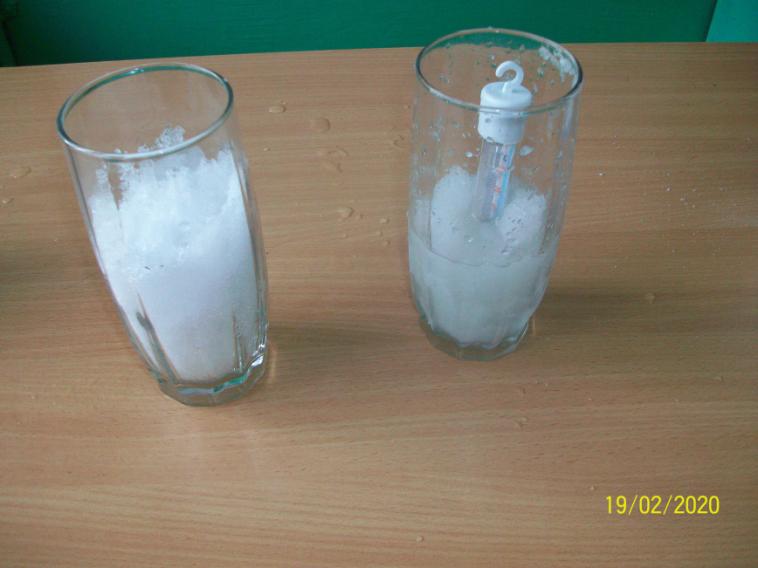 Наблюдаем: температура в смеси начала резко понижаться и остановилась на -13˚С
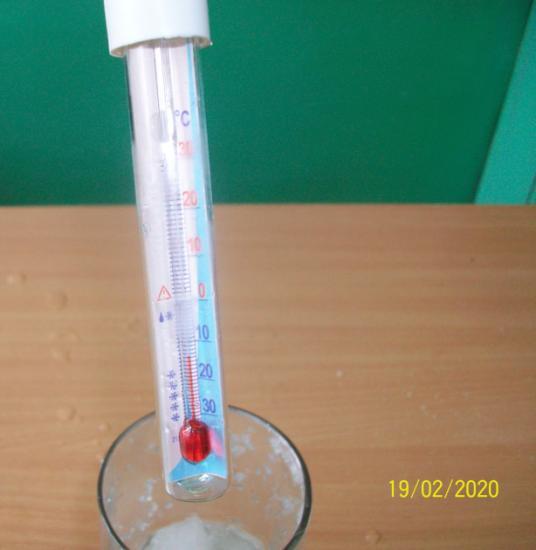 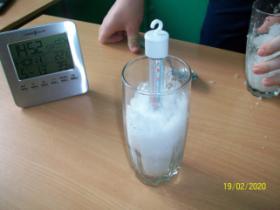 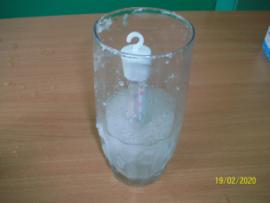 Примечание: (тип реакции по тепловому эффекту, расчёт количества теплоты, выводы)
Гипотеза («если снег в смеси с солью плавится, значит, его температура становится выше») не подтвердилась.
 Температура смеси снега с солью понизилась.
Чтобы приготовить охлаждающие смеси, обычно используют раствор соли в воде или раствор соли и снега. На языке химии происходит эндотермическая реакция, то есть реакция с поглощением окружающего тепла.
Вычислите количество теплоты, выделяемое (или поглощаемое) по формуле:
Q = с∆t, где       с- удельная теплоемкость воды с=4,187 Дж/г*К
∆t- изменение температуры при растворении
Q = 4,187х(-13)= -54,431 Дж (количество поглощённого тепла)
В свойствах смесей есть интересная закономерность: температура плавления смеси нескольких веществ ниже, чем температура плавления каждого из чистых веществ по отдельности. Так для нашего случая, температура плавления чистой воды (в виде льда или снега) 00С. Если внести в лед примесь поваренной соли, то лед начинает плавиться при более низких минусовых температурах. Температура плавления зависит от соотношения льда и соли, скорости перемешивания и даже степени измельчения льда.  Самая низкая температура замерзания данного раствора соли называется криогидратной температурой (точкой). Для раствора NaCl криогидратная температура минус 21,2°C при концентрации 23,1%.  Чтобы расплавить кристаллы льда нужно огромное количество энергии, которая берется из окружающей среды
ОПЫТ 3
Зависимость скорости замерзания раствора от его концентрации
Опыт проводился 21 февраля 2020 года при комнатной температуре равной 22˚С
Гипотеза исследования: чем меньше концентрация соли в растворе, тем быстрее он замёрзнет
Задача: приготовить 100 гр. раствора поваренной соли с массовой долей соли 1%, 5%, 10%, 15%
Алгоритм приготовления растворов:
отмерить на весах необходимую массу поваренной соли;
поместить поваренную соль в сосуд для приготовления раствора;
мерным цилиндром отмерить воду;
в колбу с веществом добавить растворитель;
перемешать раствор стеклянной палочкой
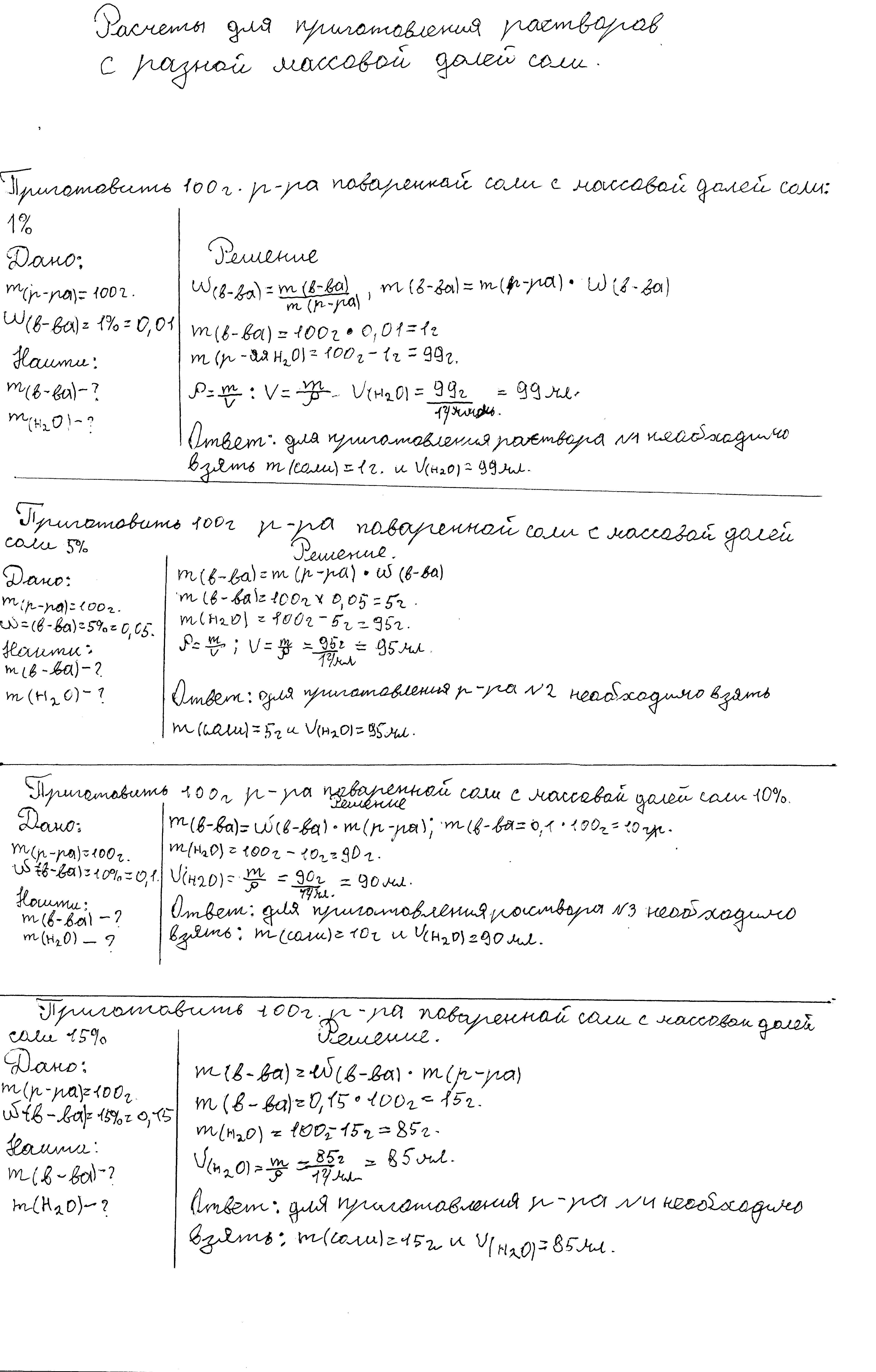 ФОТООТЧЁТ О ПРОВЕДЕНИИ ОПЫТА №3
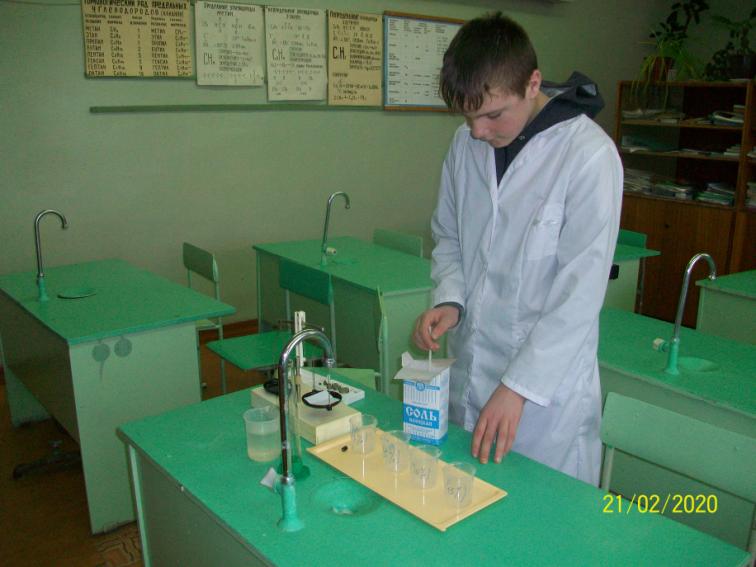 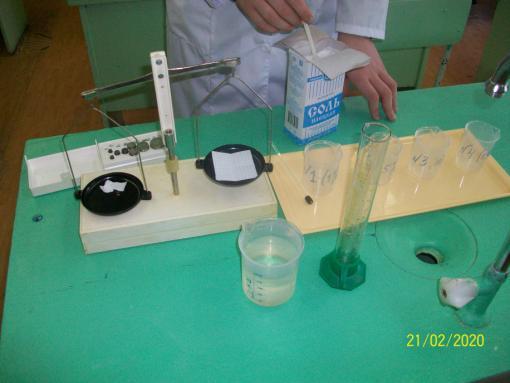 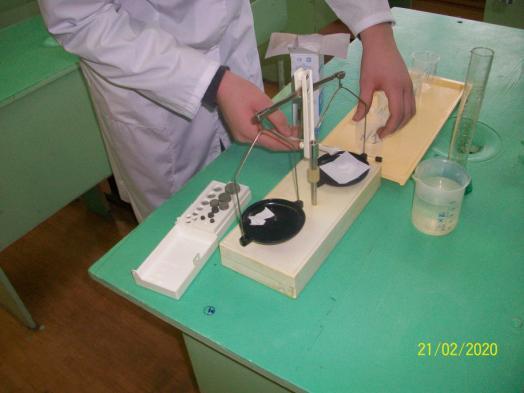 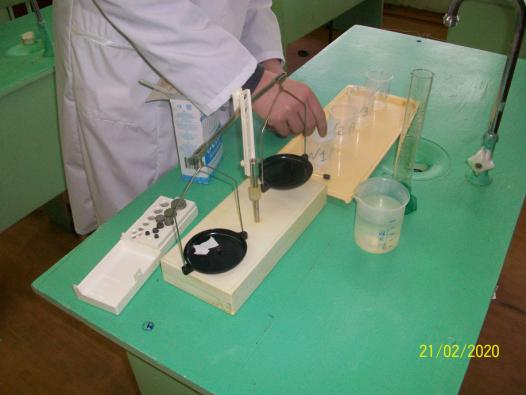 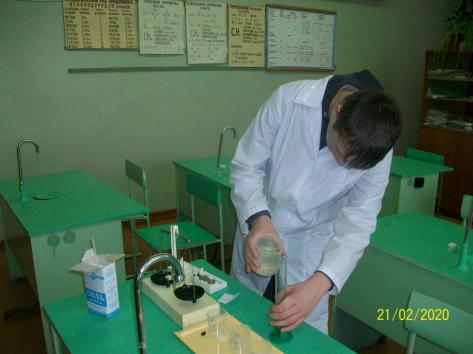 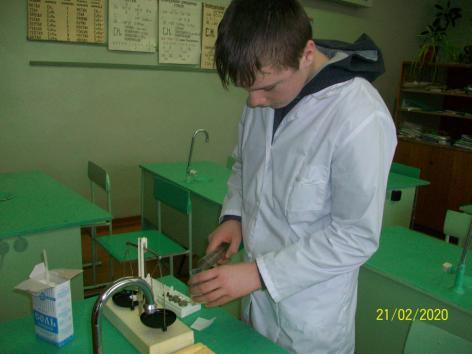 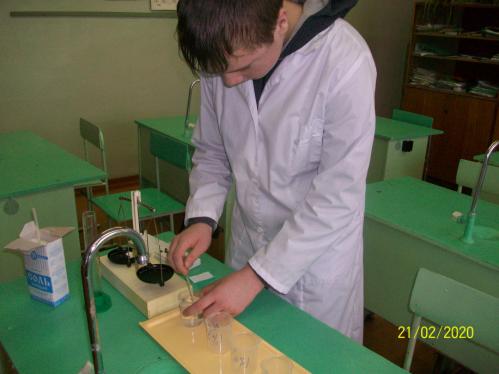 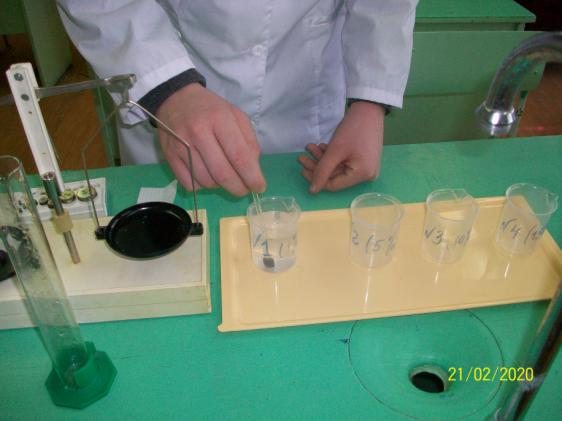 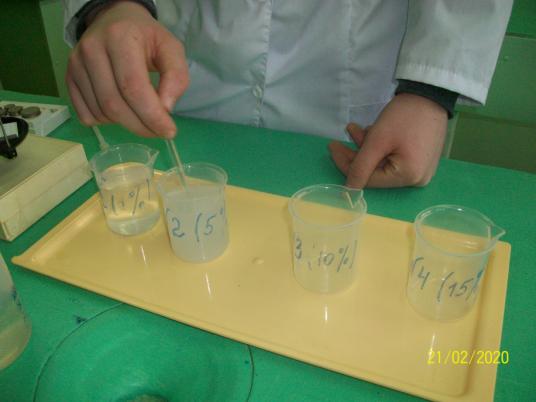 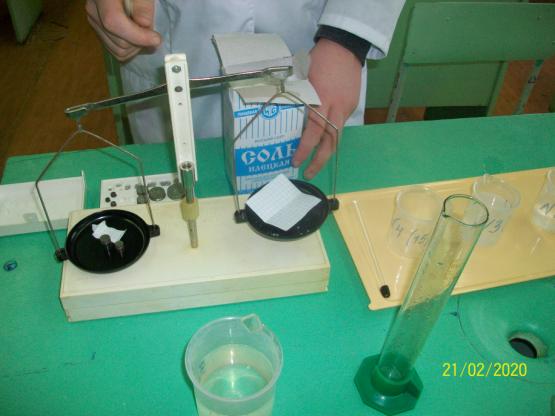 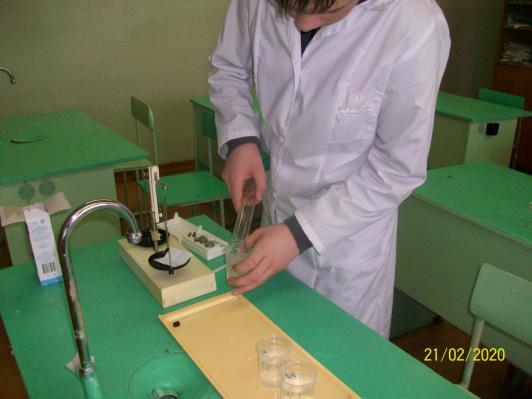 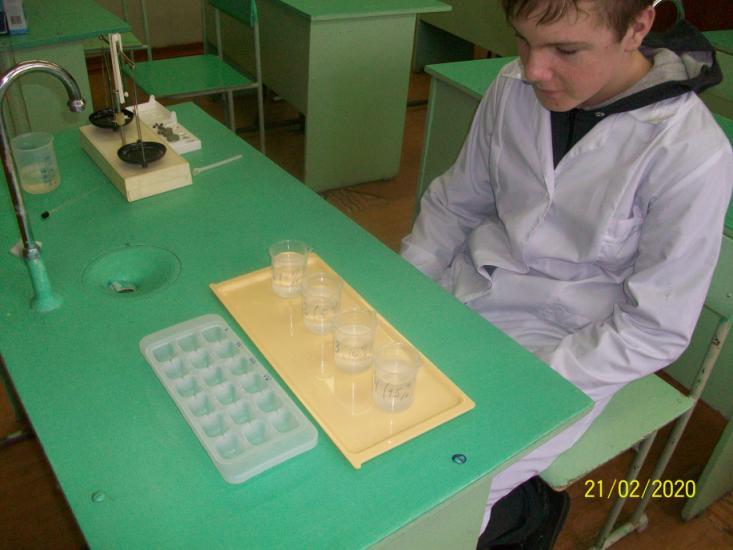 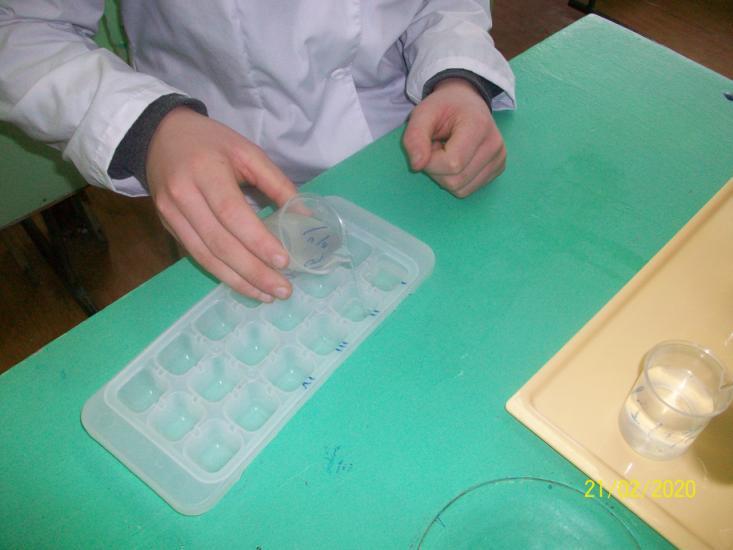 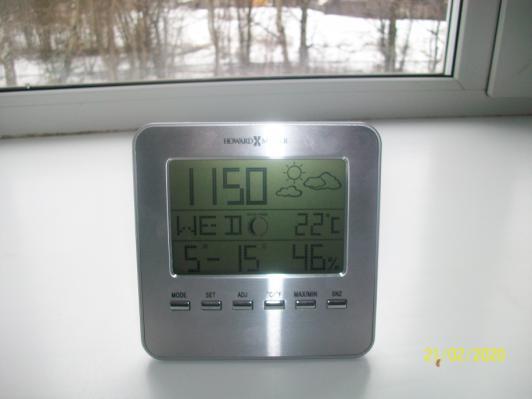 Отправляем в морозильную камеру
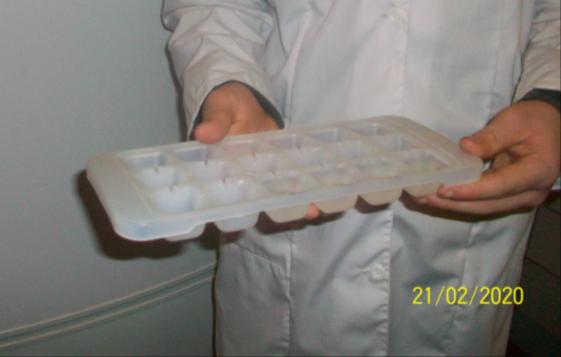 КОНТРОЛЬ ОБРАЗЦОВ
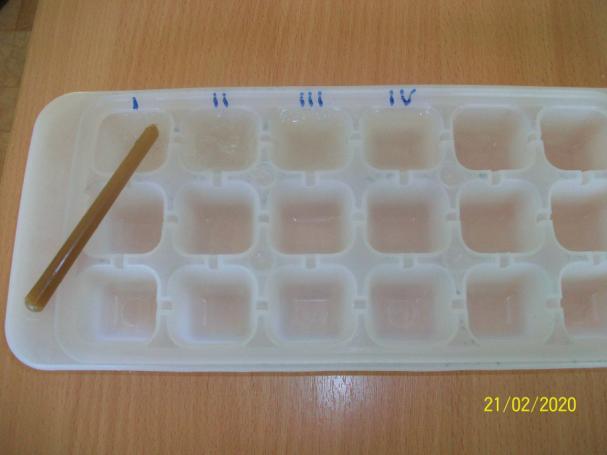 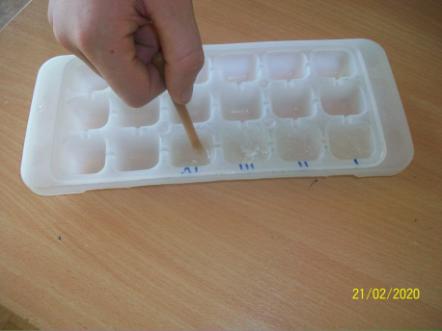 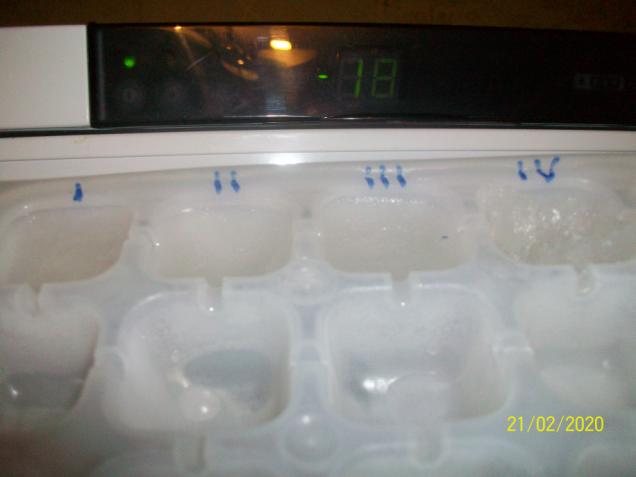 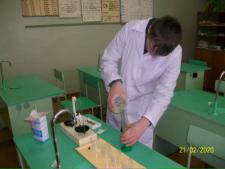 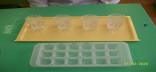 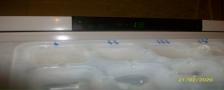 Выводы:
Гипотеза исследования подтвердилась. Первым замёрз раствор с массовой долей 1%.
С повышением содержания соли увеличилось время замерзания.
СПАСИБО ЗА ВНИМАНИЕ!